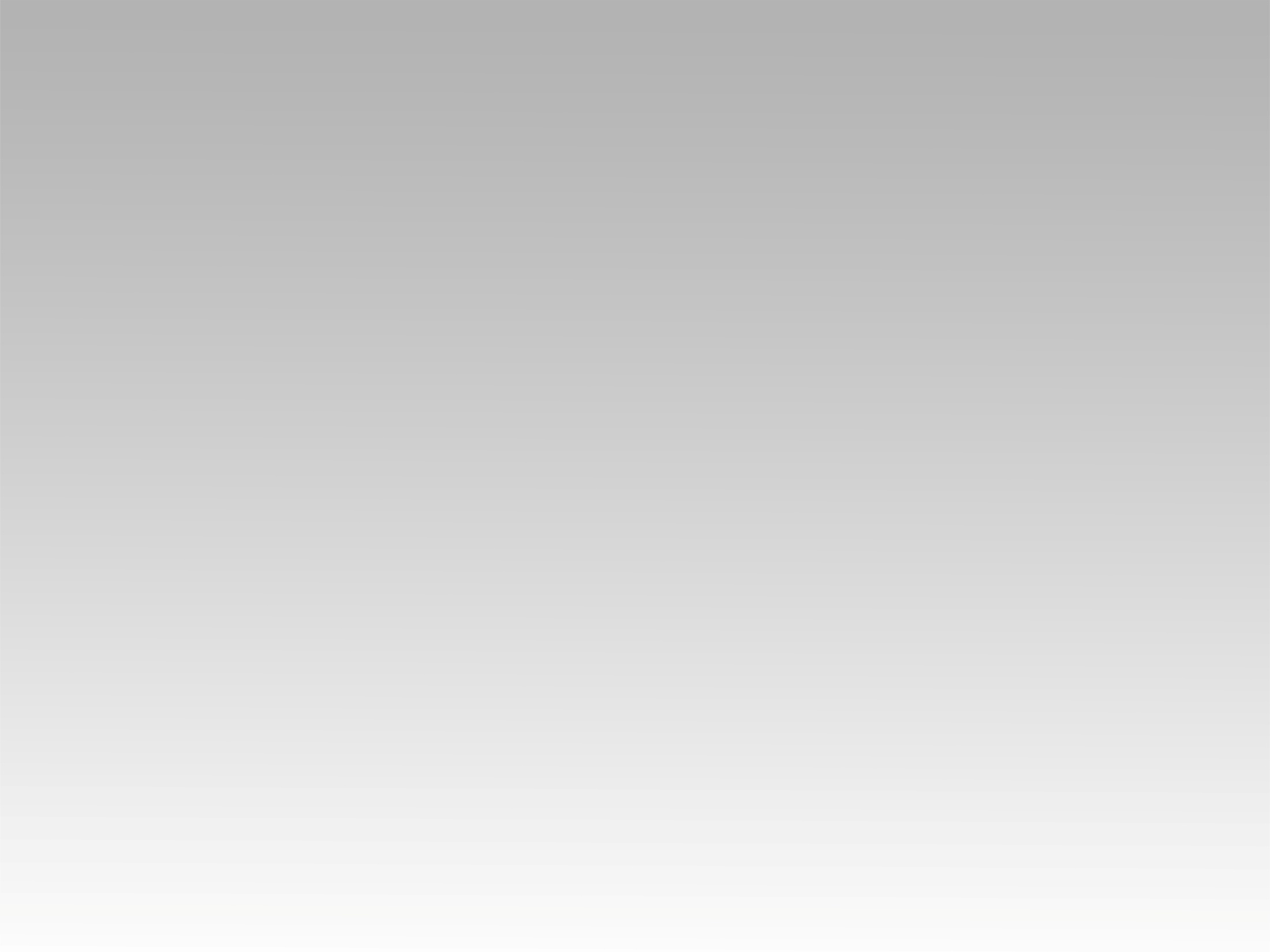 تـرنيــمة
لك مجدٌ للأبد
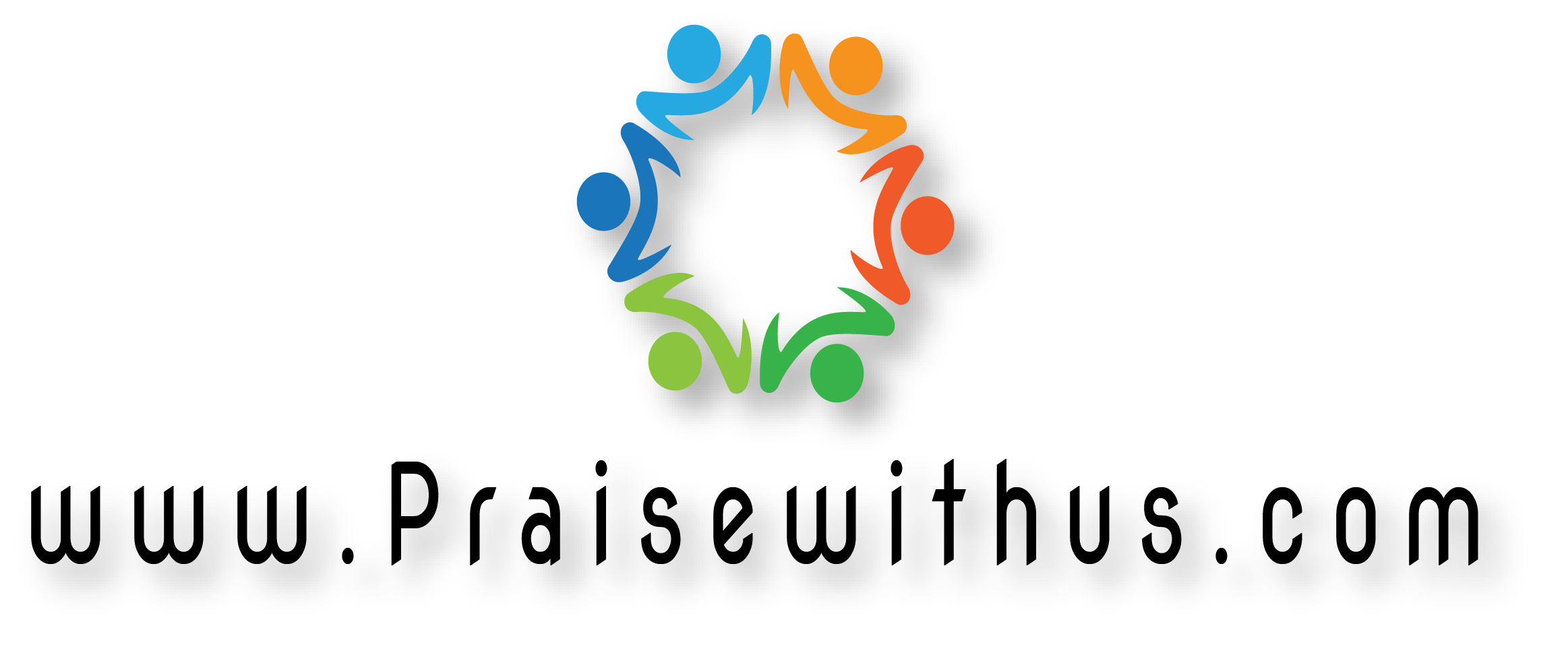 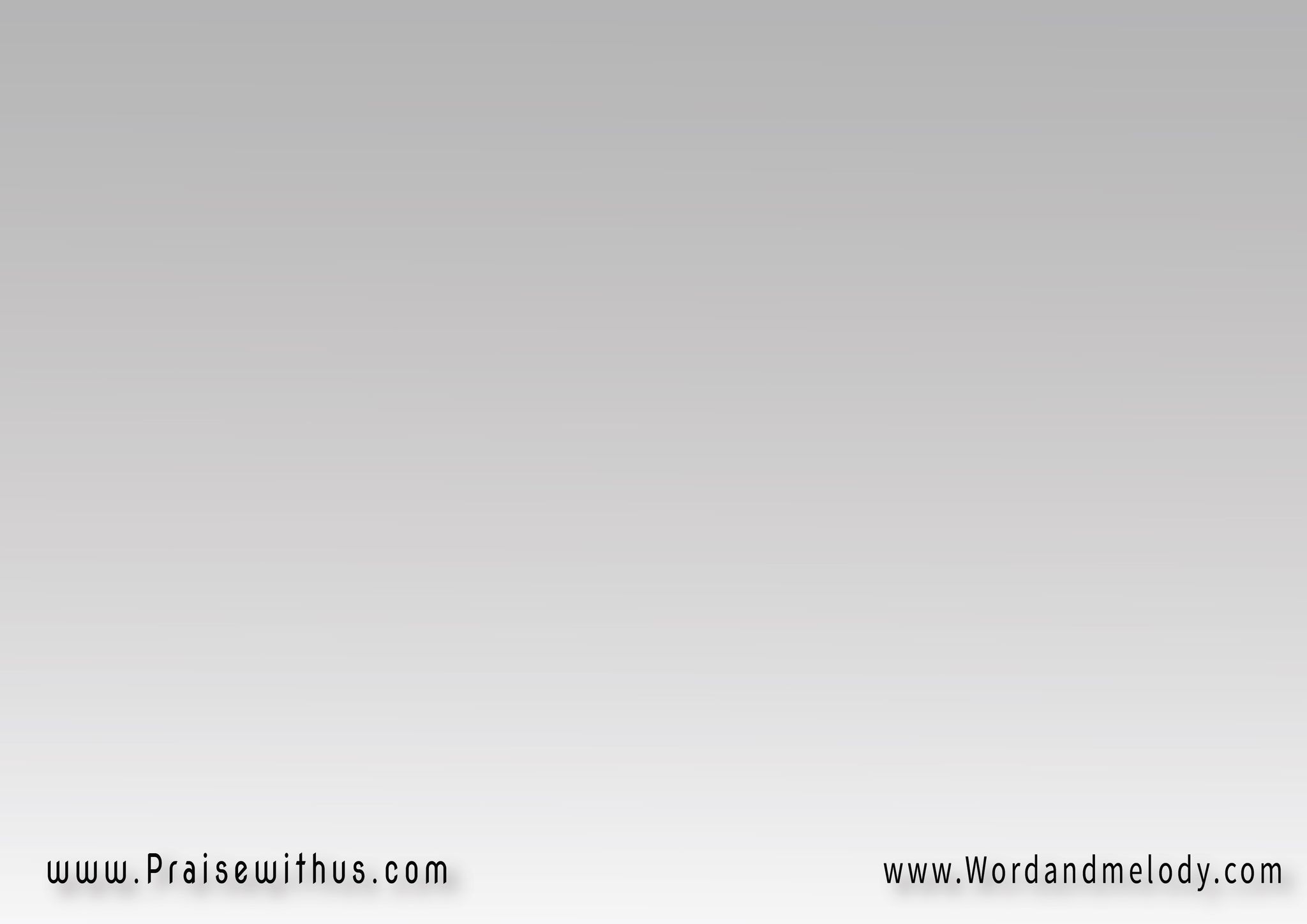 1 - 
لك مجد للأبديا يسوع ربناقد حملت في الجسدإثمنا وحكمنا
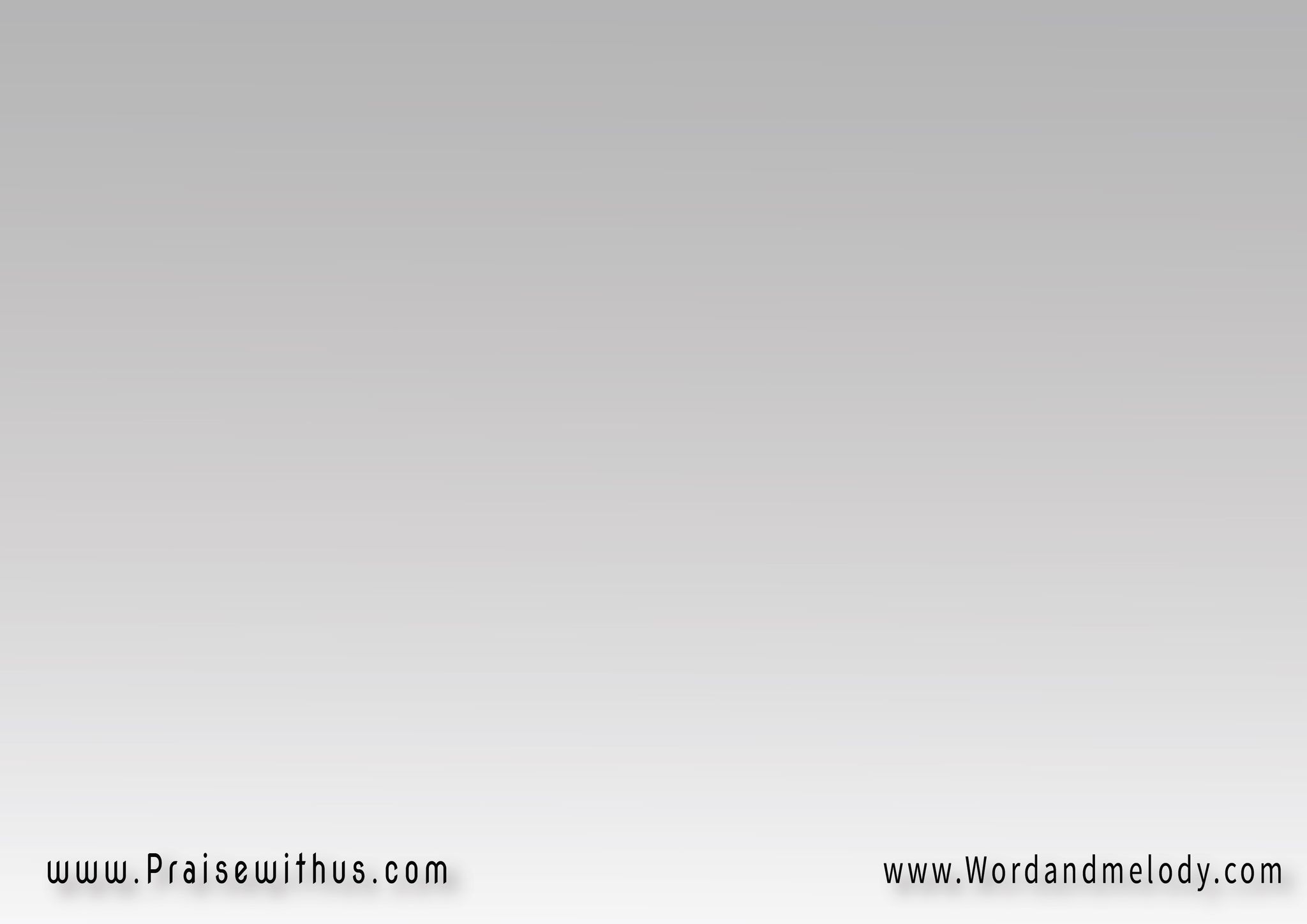 2 –
 مت عنا يا حبيبحامل الحكم الرهيبذاك حكمنا وقدأكمل على الصليب
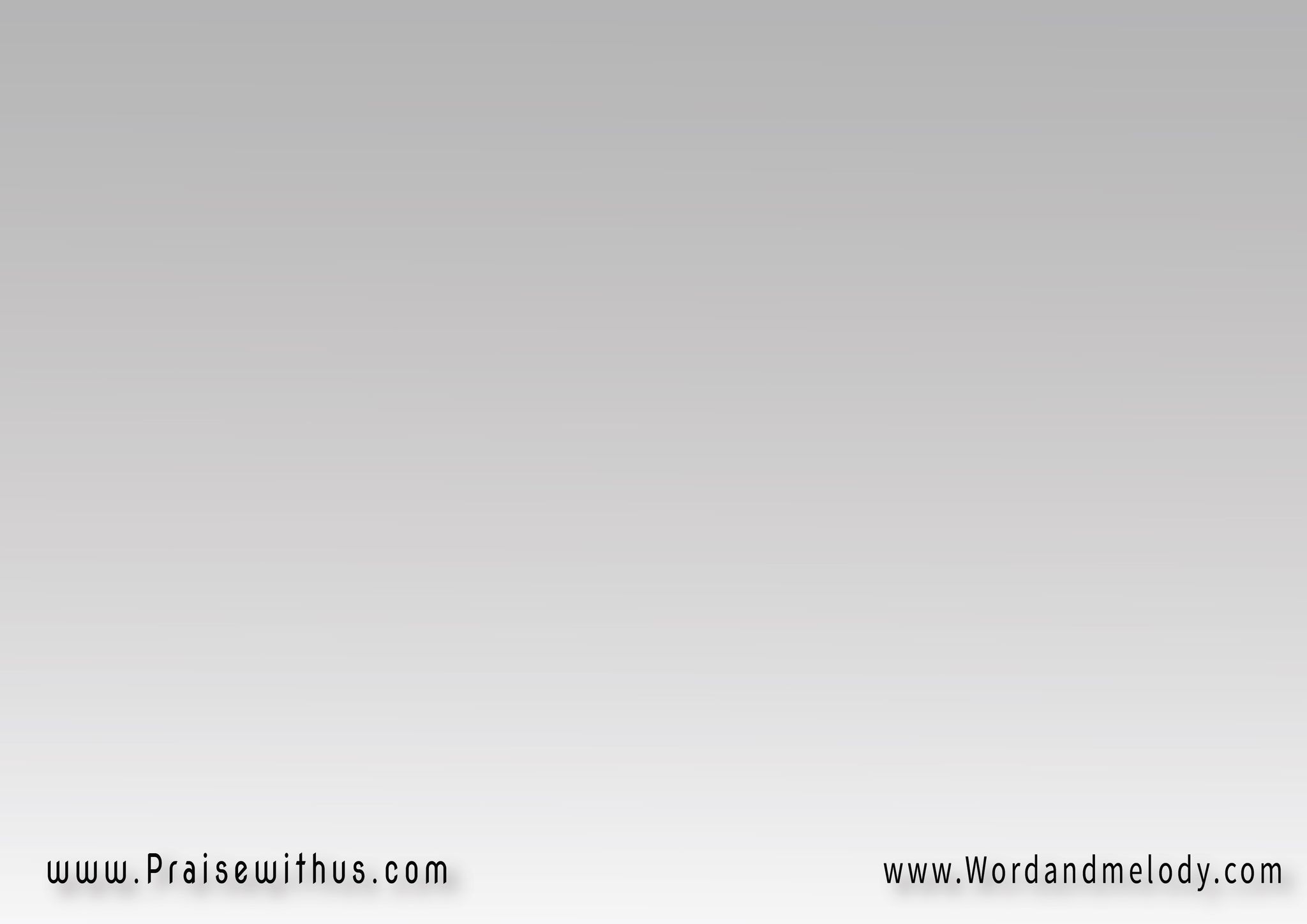 3 – 
حبك الحب العجيبفاق إدراك العقوللم يكن هول الصليبدون ذا الحب يحول
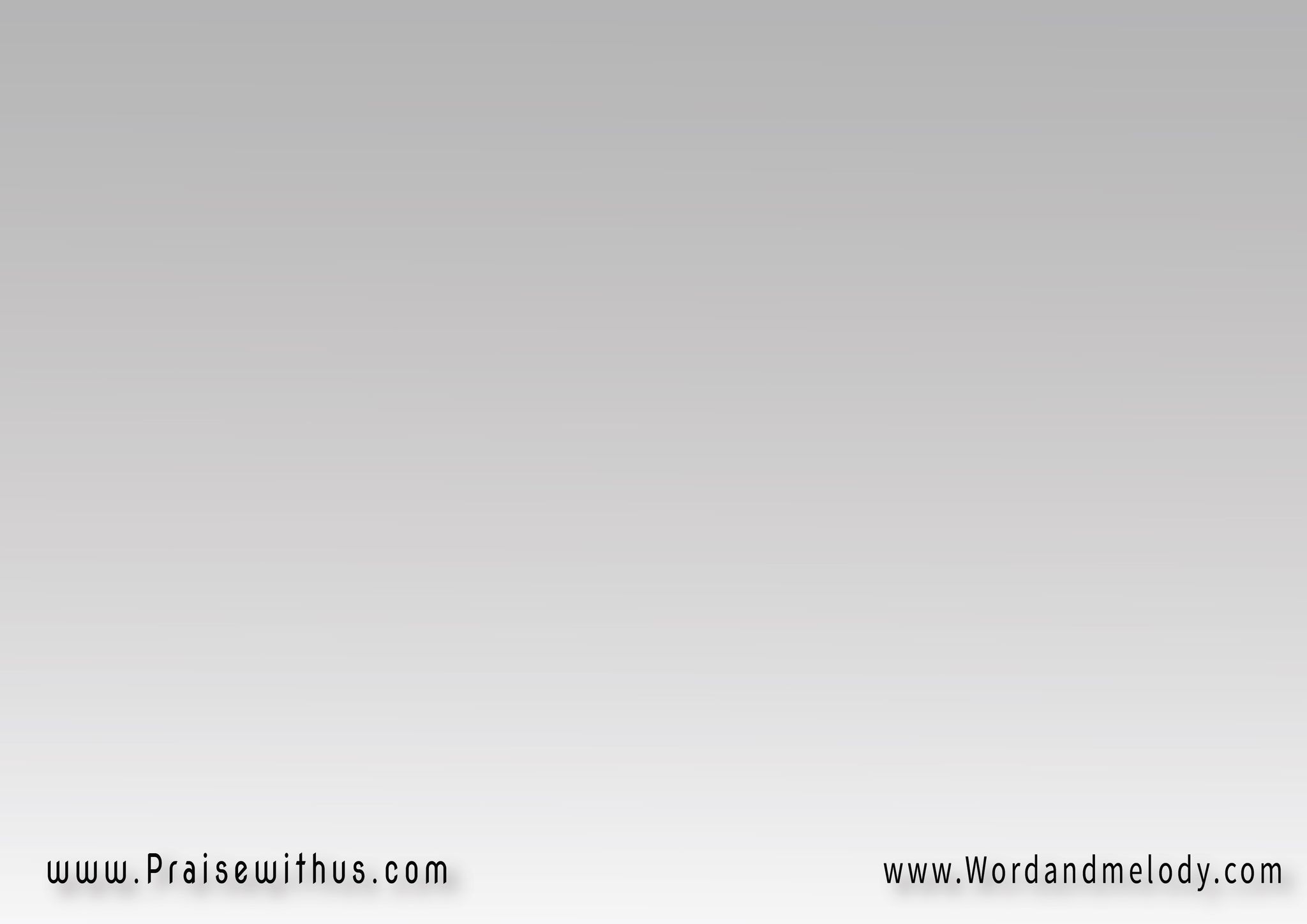 4 – 
غلبَ الموت كذاناره لظى الإلهْلا بسيلٍ ينطفيأو بكثرة المياهْ
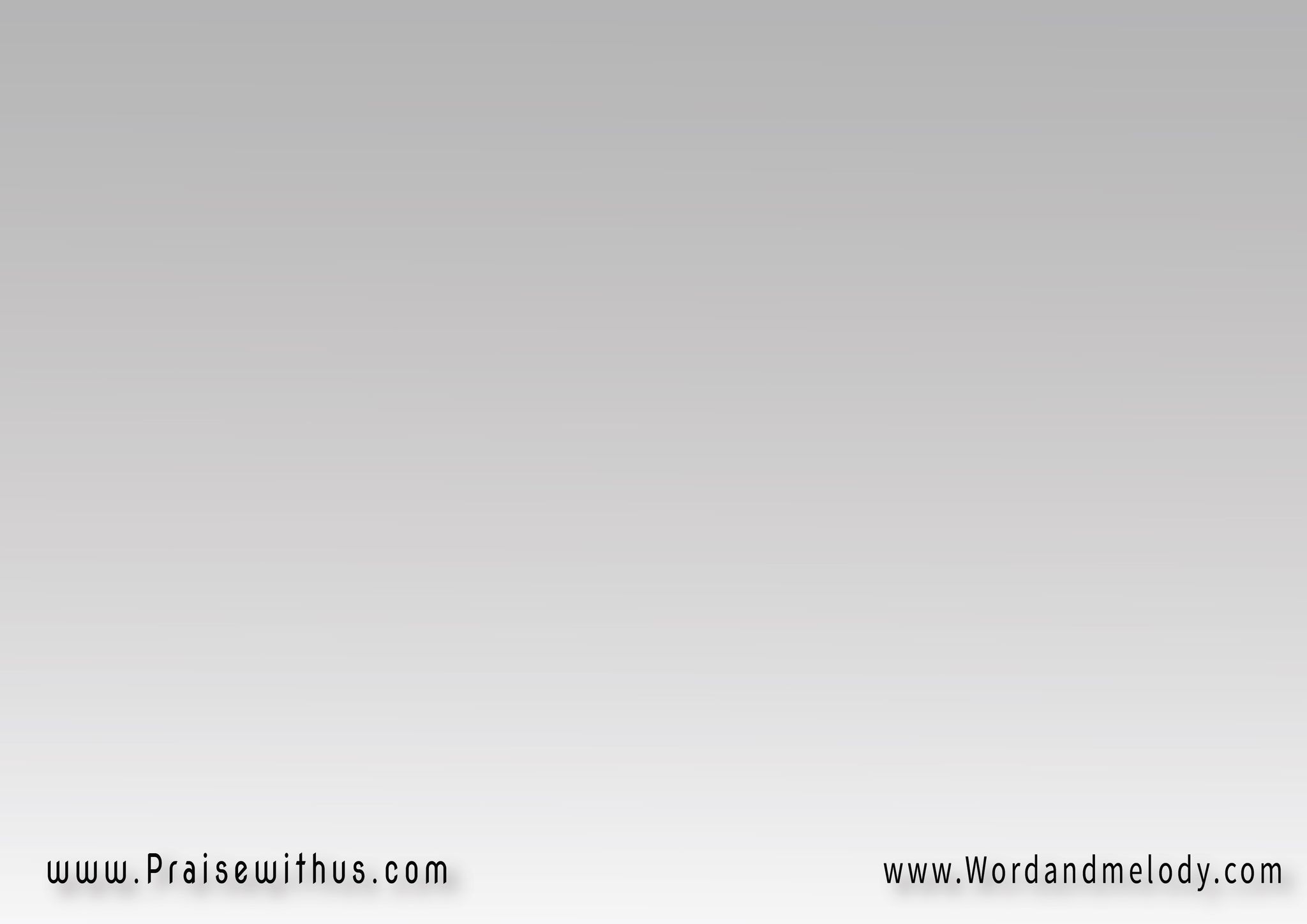 5 – 
ليس من حد لهأو قياس أو قراركل فكر للورىعند ذا الحب يحار
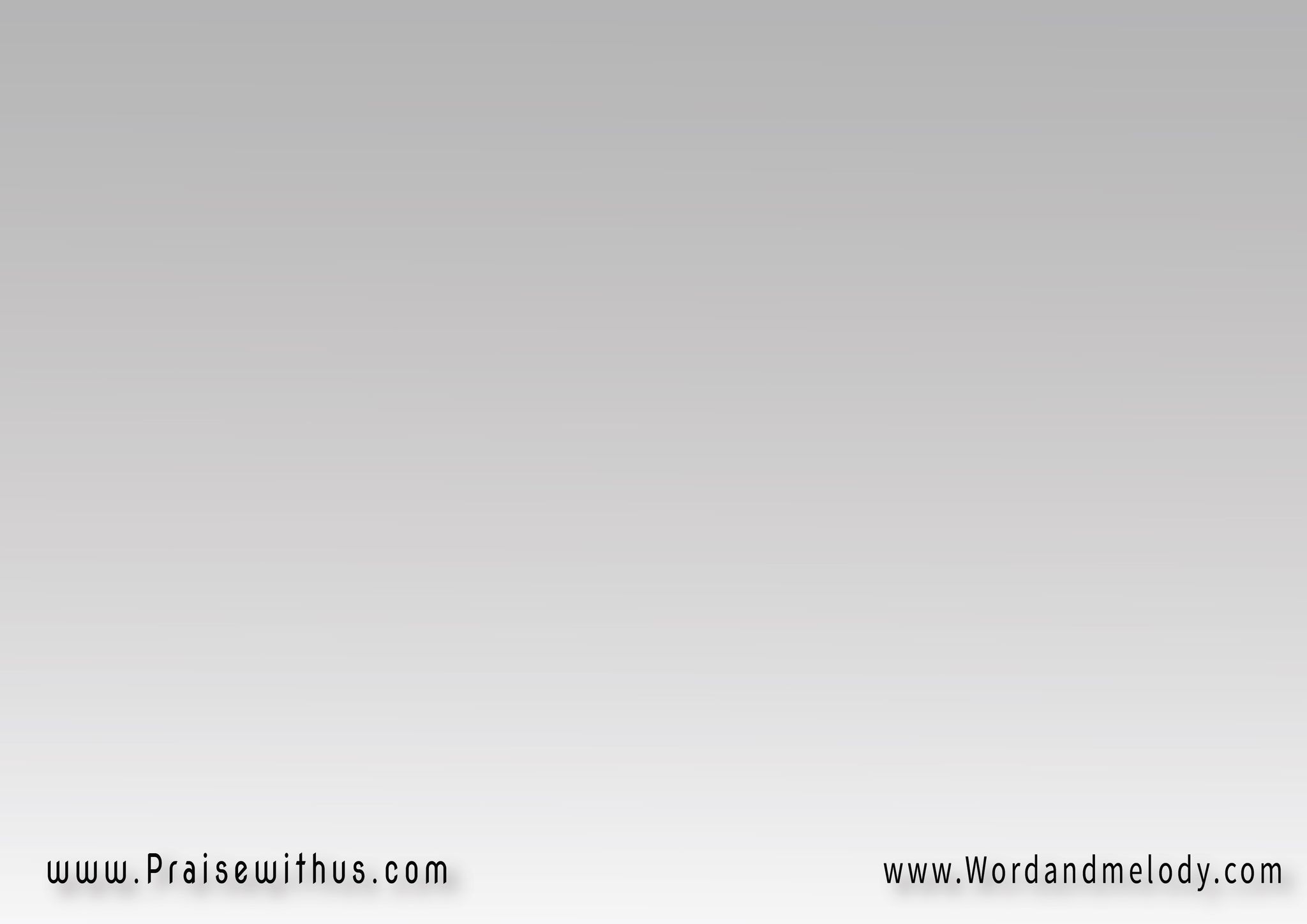 6 – 
فلك كل الثناءيا يسوع المفتديإذ منحتنا الرجاوالخلاصَ الأبدي
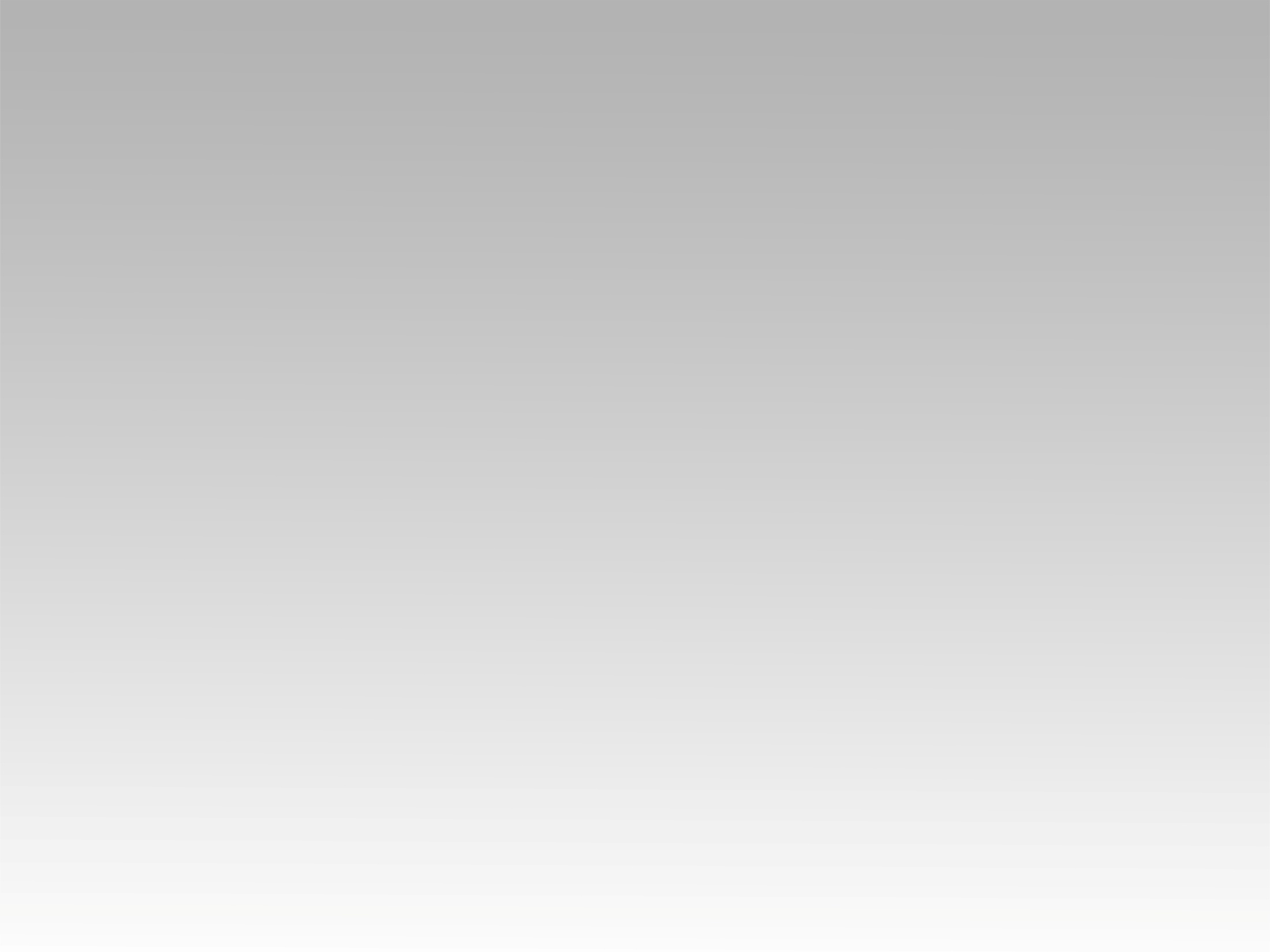 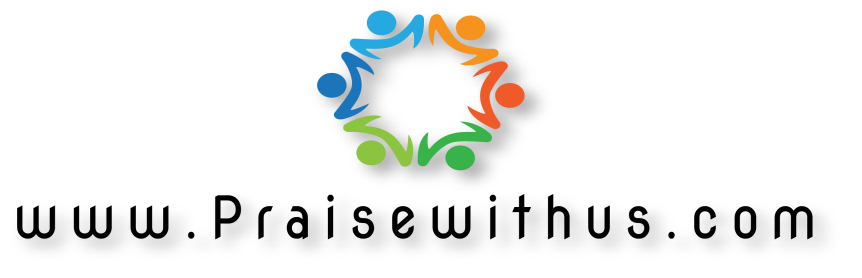